Velkommen!
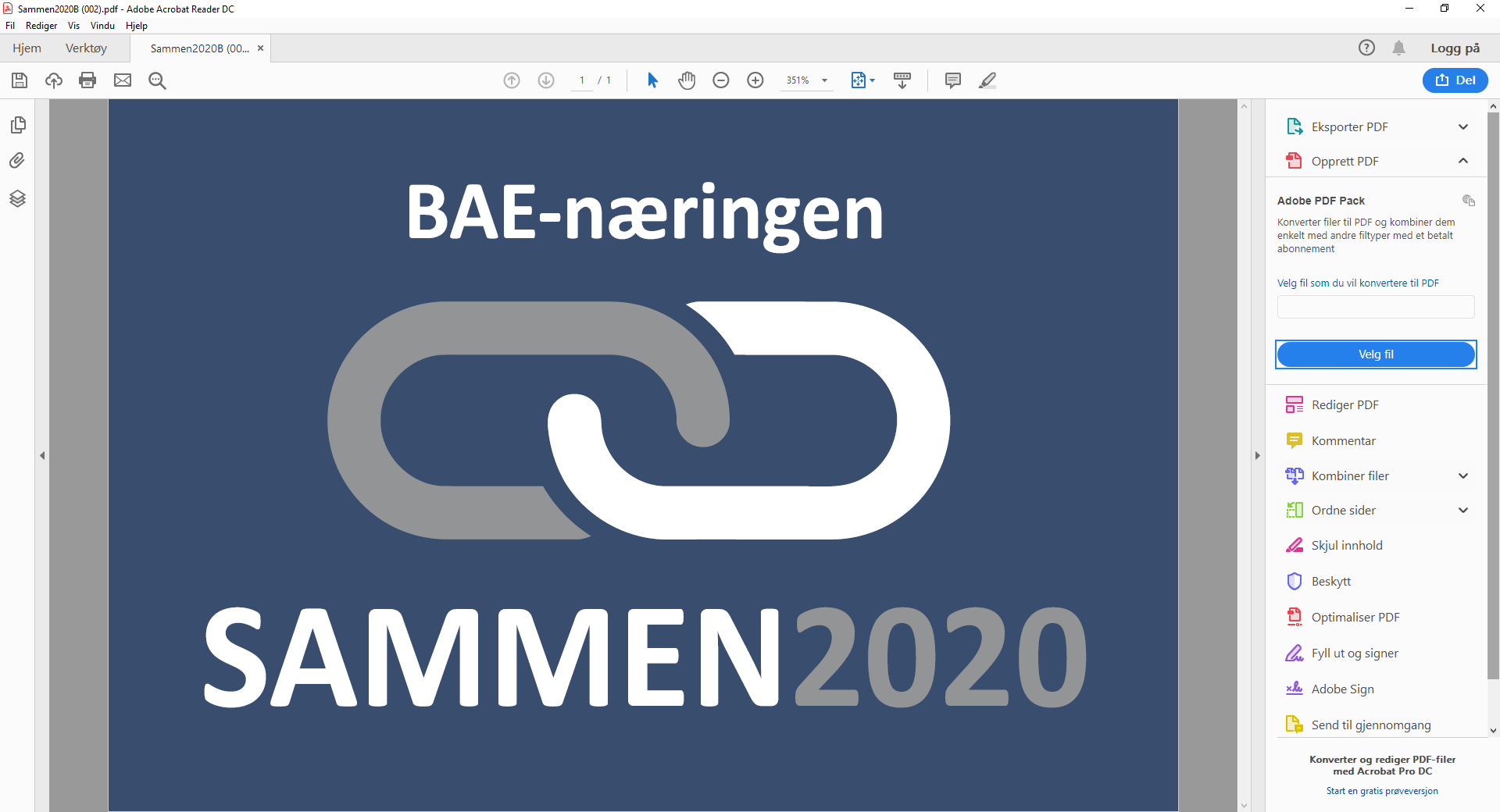 EVOLVE Arena 10. November 2021
Liv Kari Skudal Hansteen
 Leder av Strategisk råd/Repr. av eier: BAE- rådet/Adm. dir. RIF- Rådgivende Ingeniørers Forening
[Speaker Notes: Først og fremst hjertelig velkommen til denne samlingen
Dette er første gang vi har et fysisk toppmøte etter pandemien og det er så fint å endelig få muligheten til å også treffes på denne måten.]
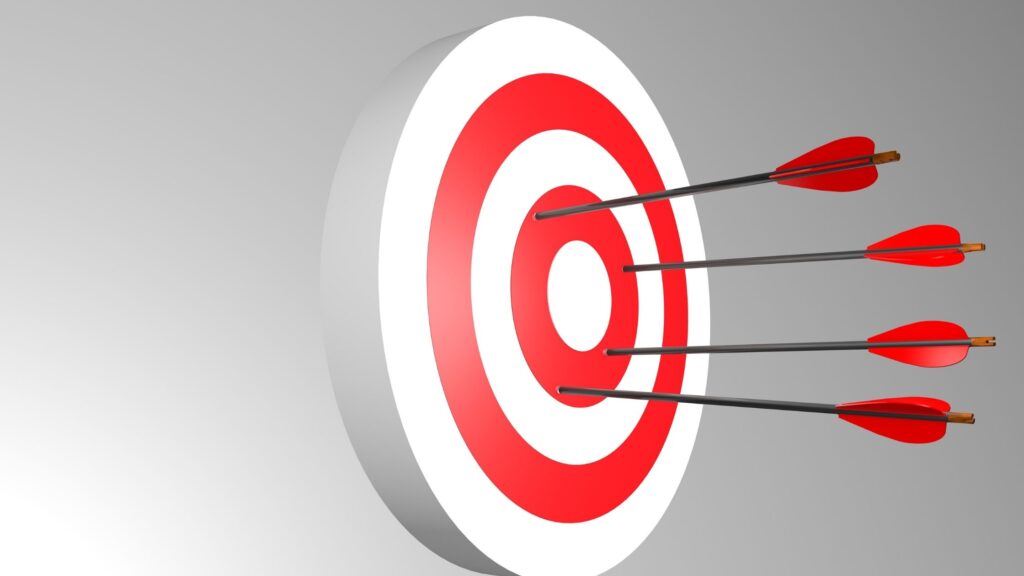 Bygge omdømme
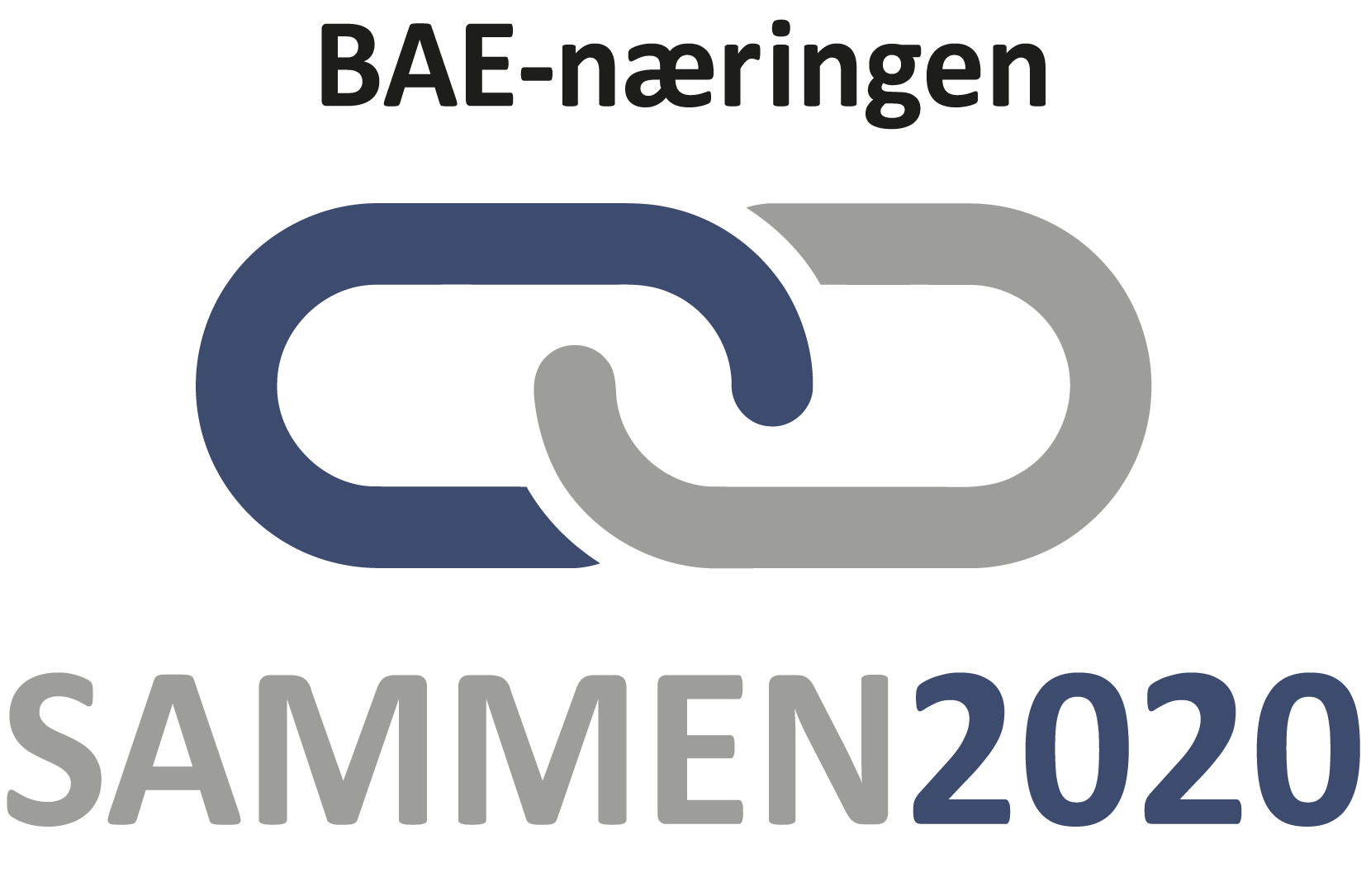 [Speaker Notes: SAMMEN 2020 initiativet kom av en erkjennelse at til tross av vår størrelse og viktige samfunnsoppdrag, er det alt for få utenfor næringen som ser dette. 
Vi hadde derfor behov synliggjøre vår verdiskaping i enda større og fremsnakke denne fantastiske næringen som vi er så stolt over å være en del av. 
Det handler om å bygge omdømme som den fremtidsrettet, bærekraftig og verdiskapende næringen vi er]
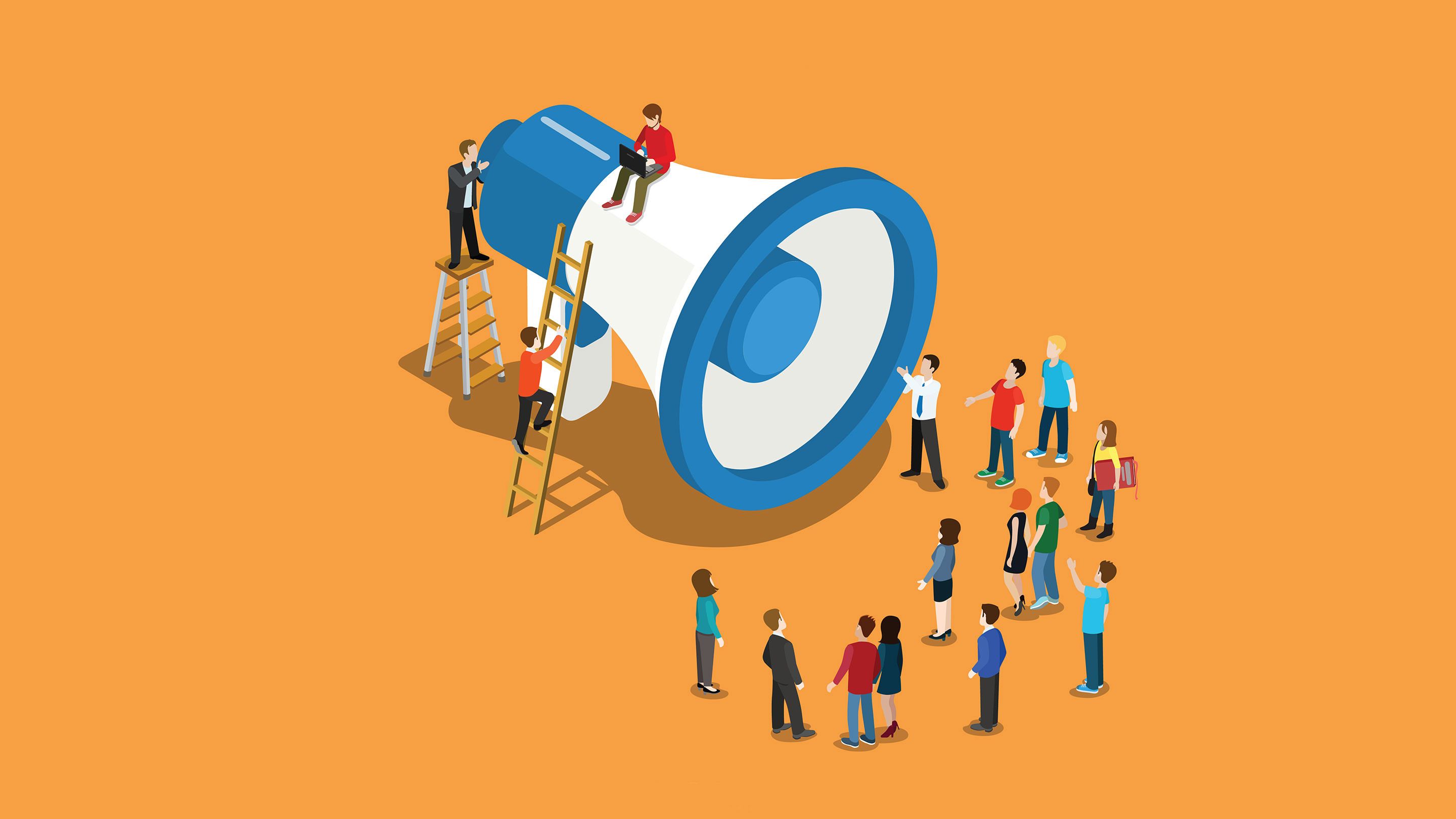 Felles budskap
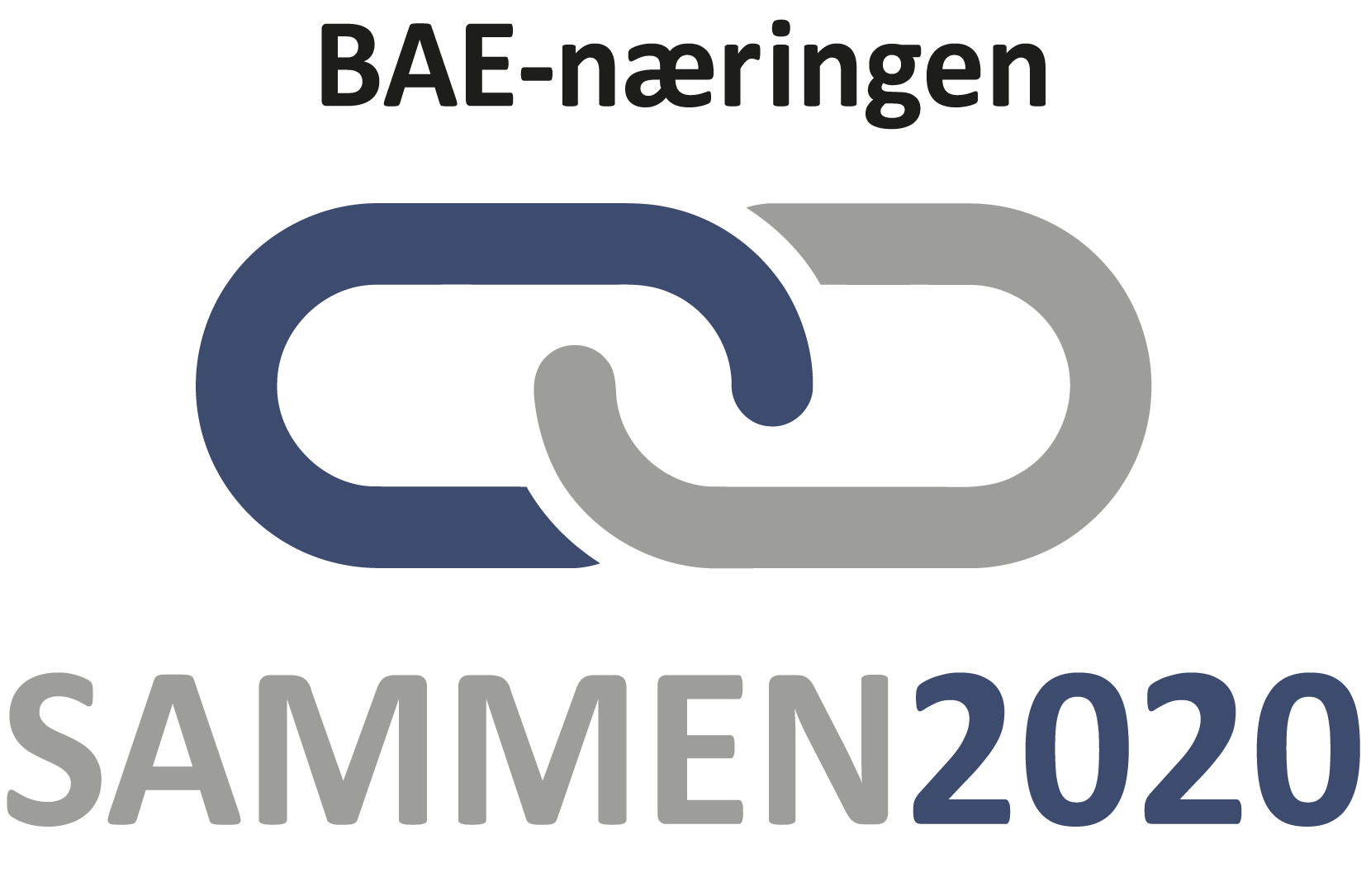 [Speaker Notes: For vi er næring som er helt avgjørende for å løse de samfunnsutfordringer Norge står ovenfor enten det gjelder klima/miljø, øke konkurransekraften, bidra levedyktige distrikter og skape og beholde og skape nye arbeidsplasser]
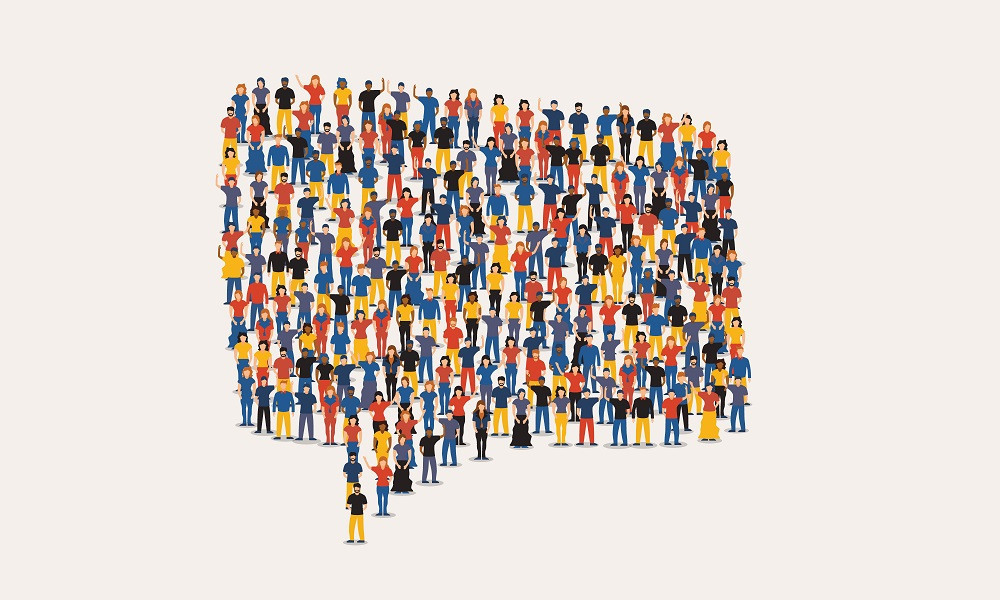 Stå sammen
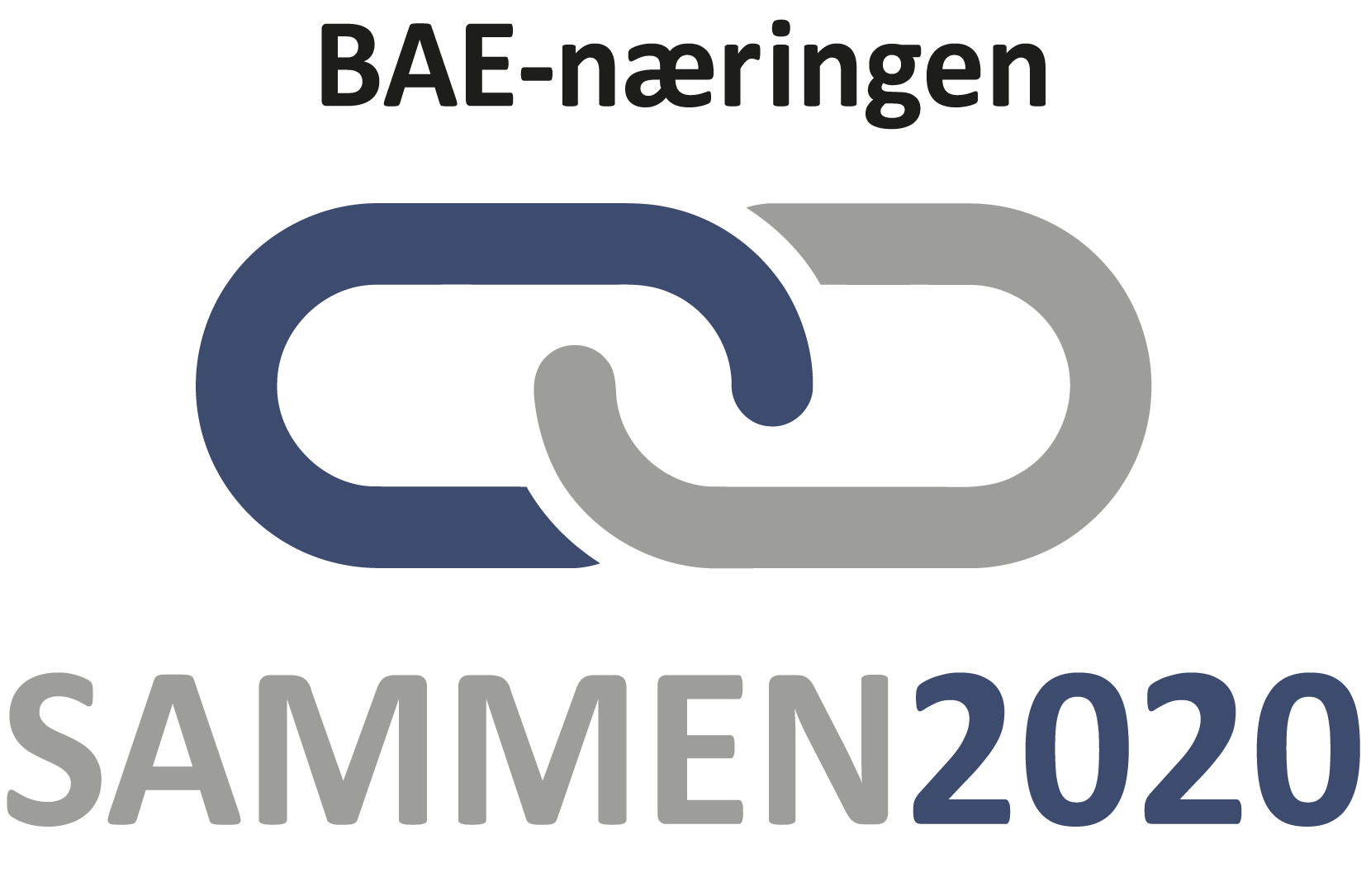 Felles møteplass
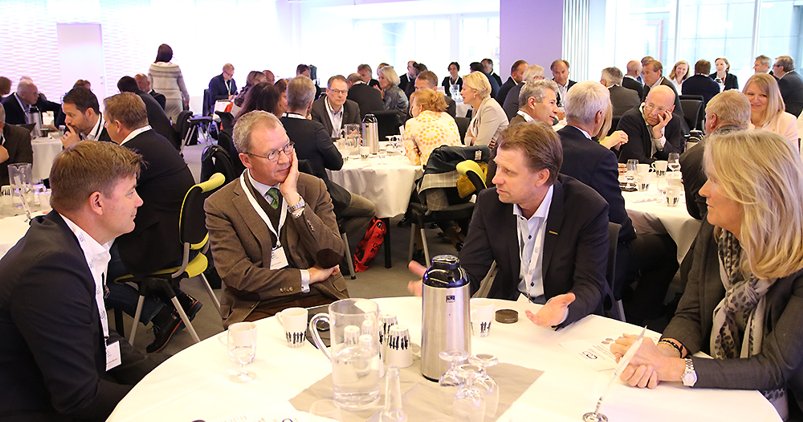 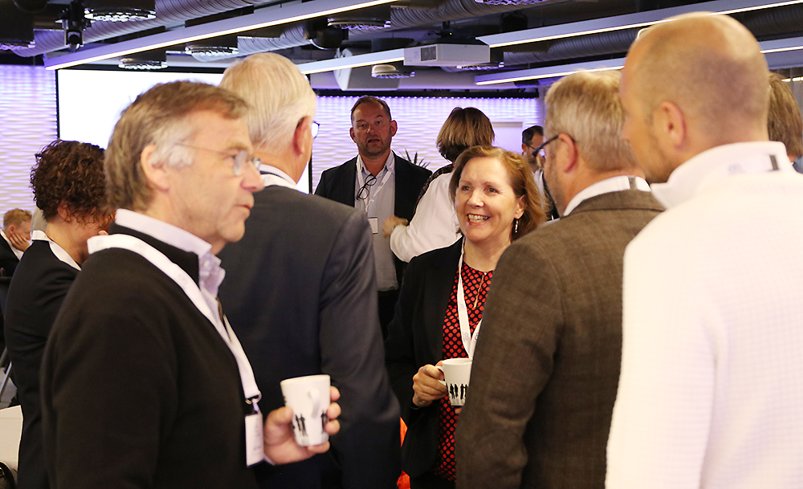 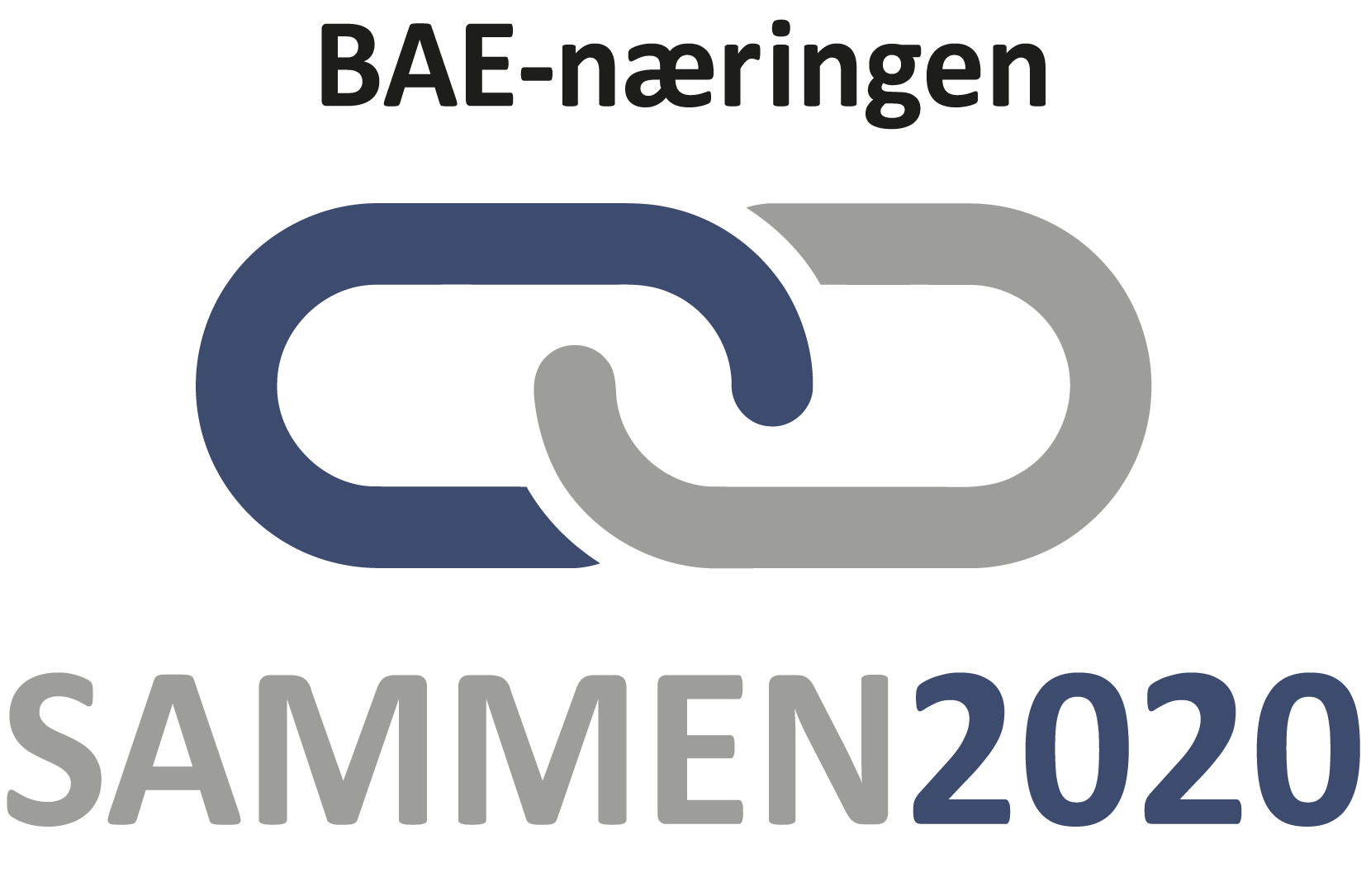 Norges største fastlandsnæring
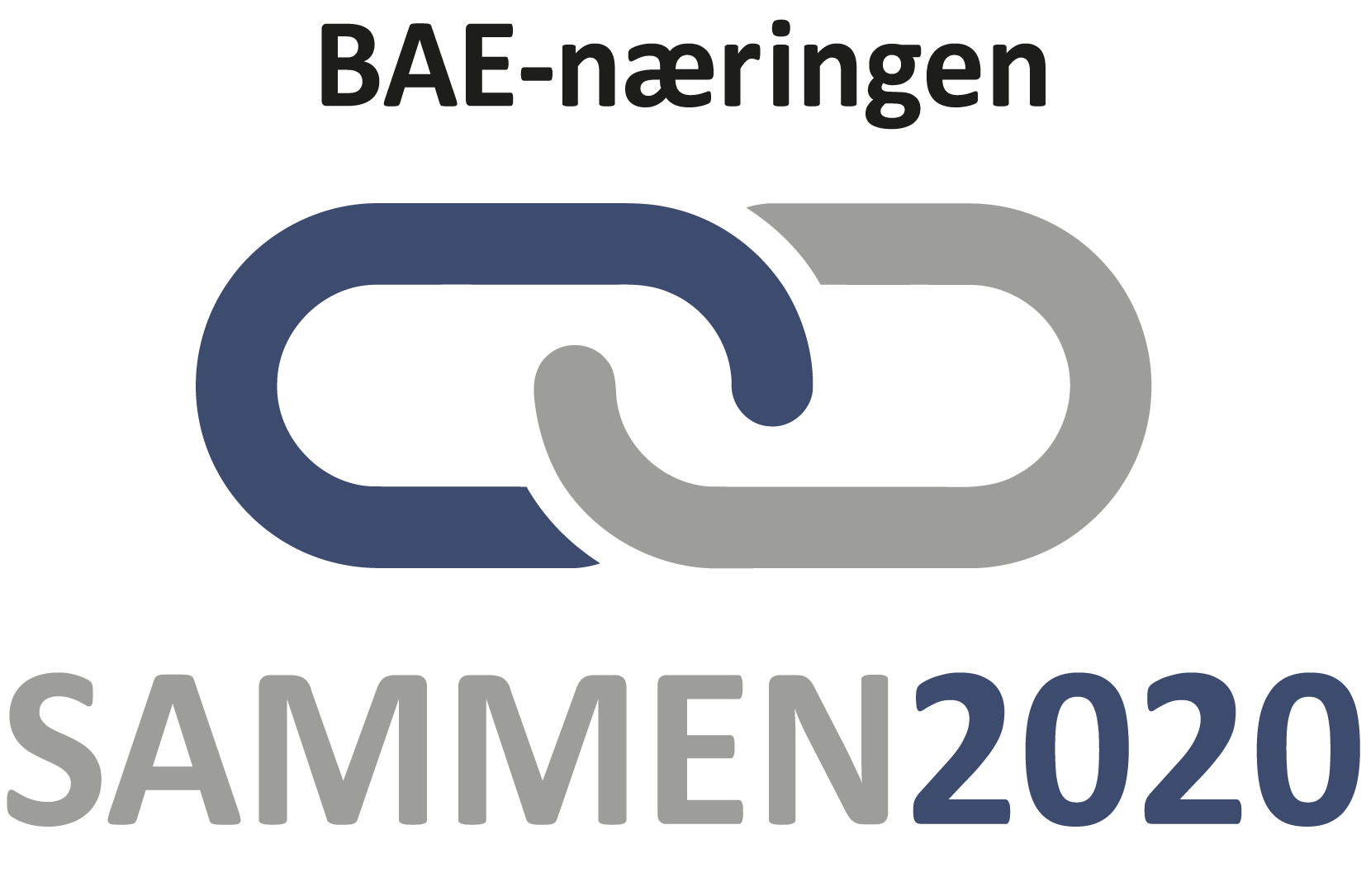 Samlet oss om et felles mål
Vi i BAE-næringen står sammen med myndighetene om 
å redusere utslippene av klimagasser med 
minst 50 og opp mot 55 % innen 2030
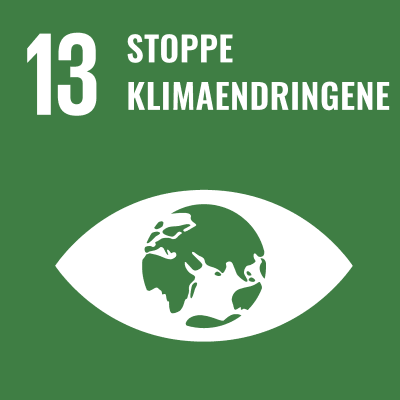 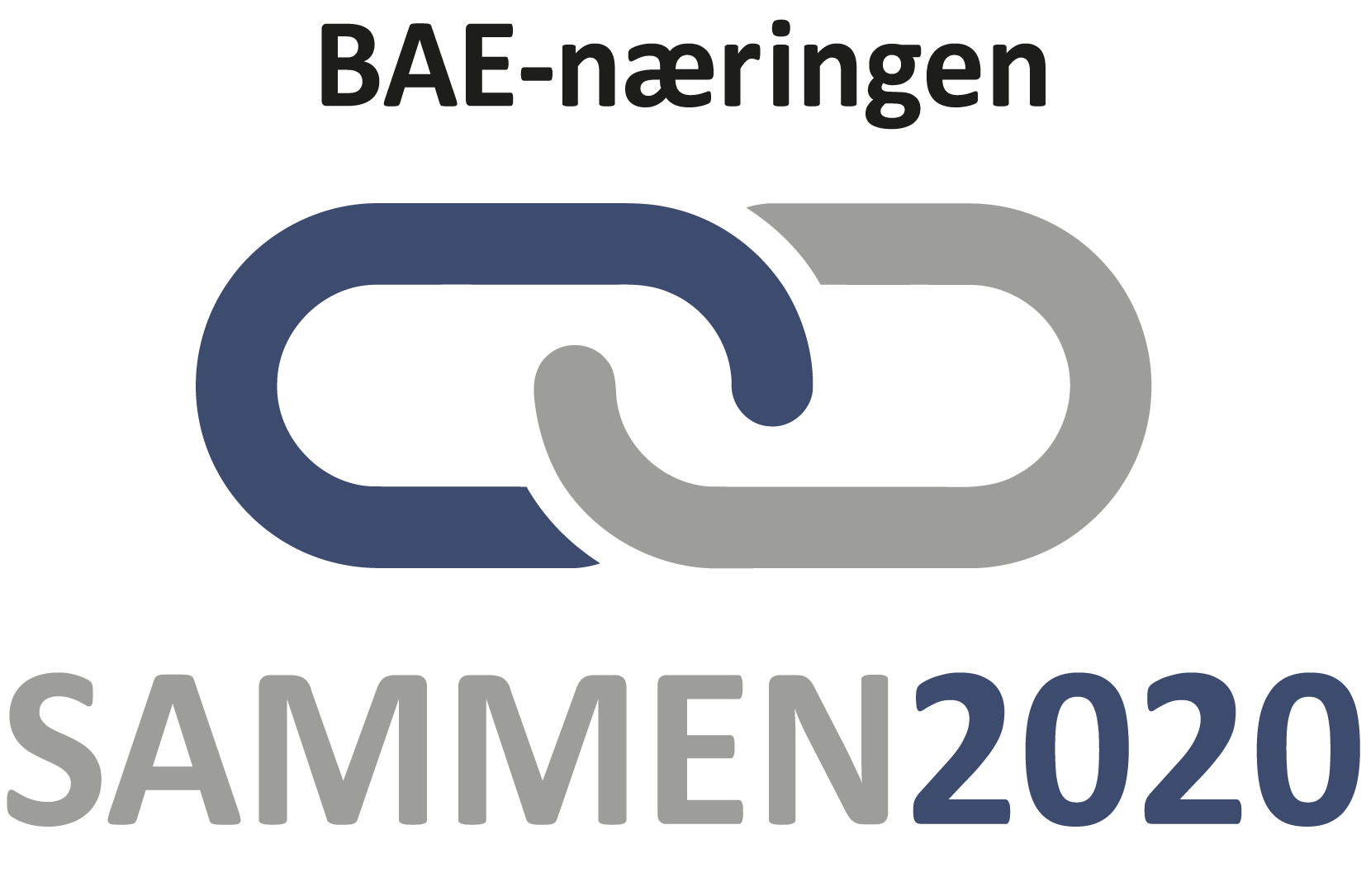 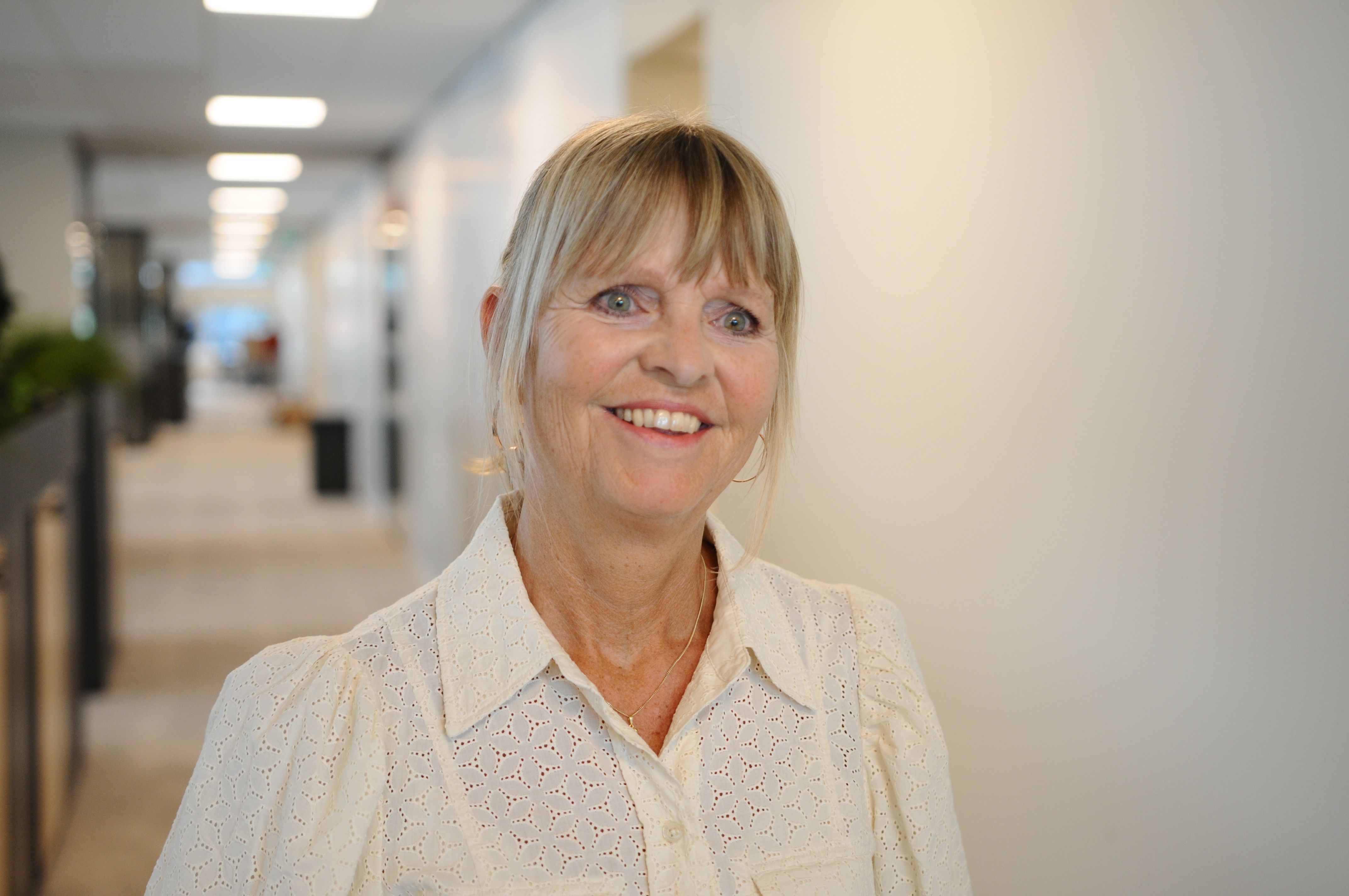 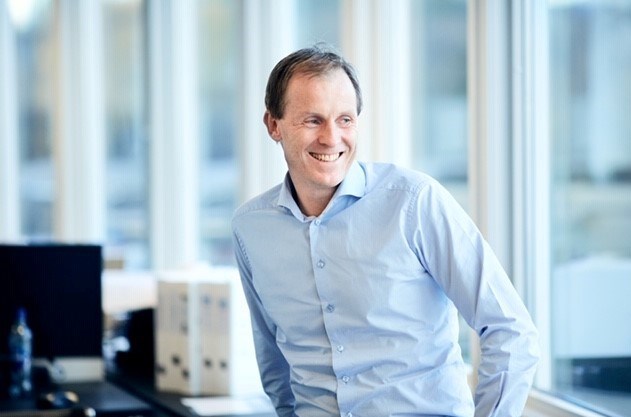 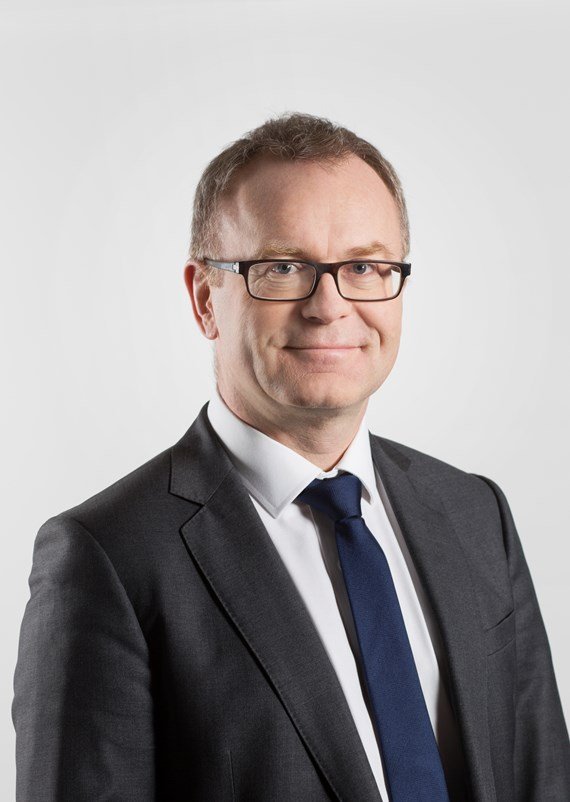 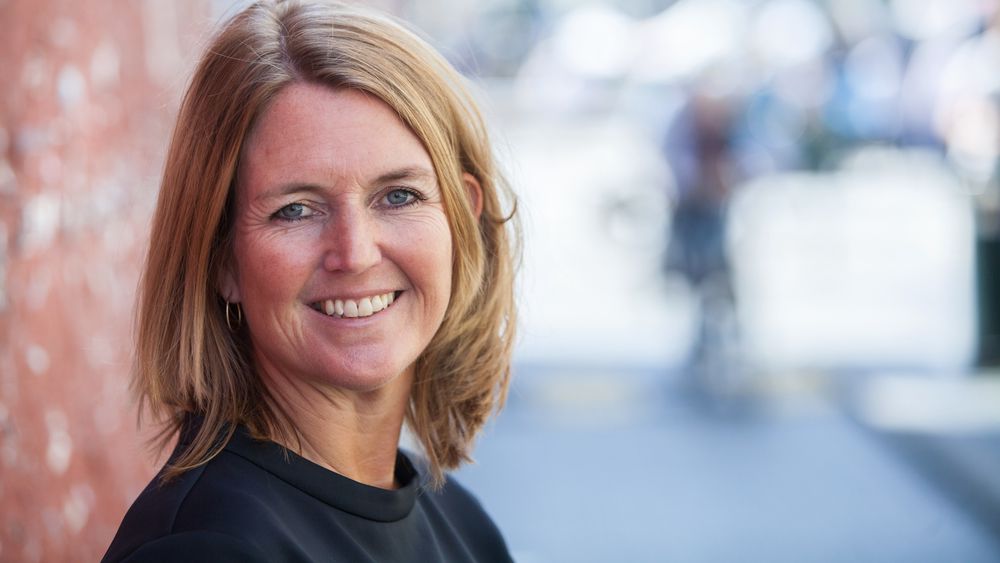 Synliggjøre at BAE- næringen  
både KAN og VIL
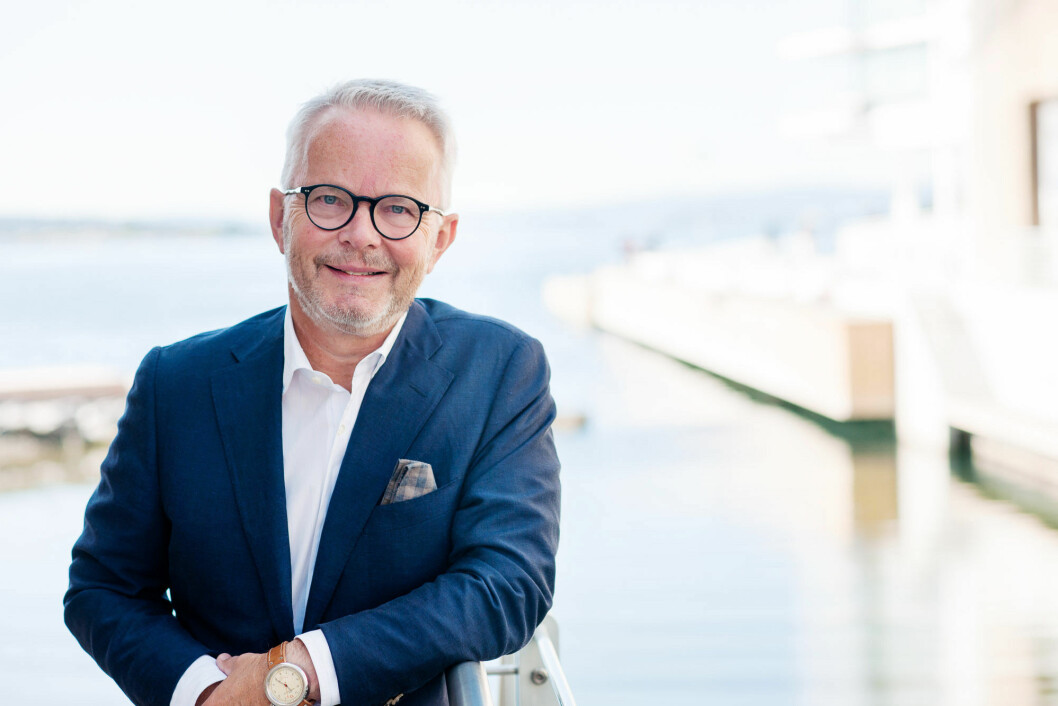 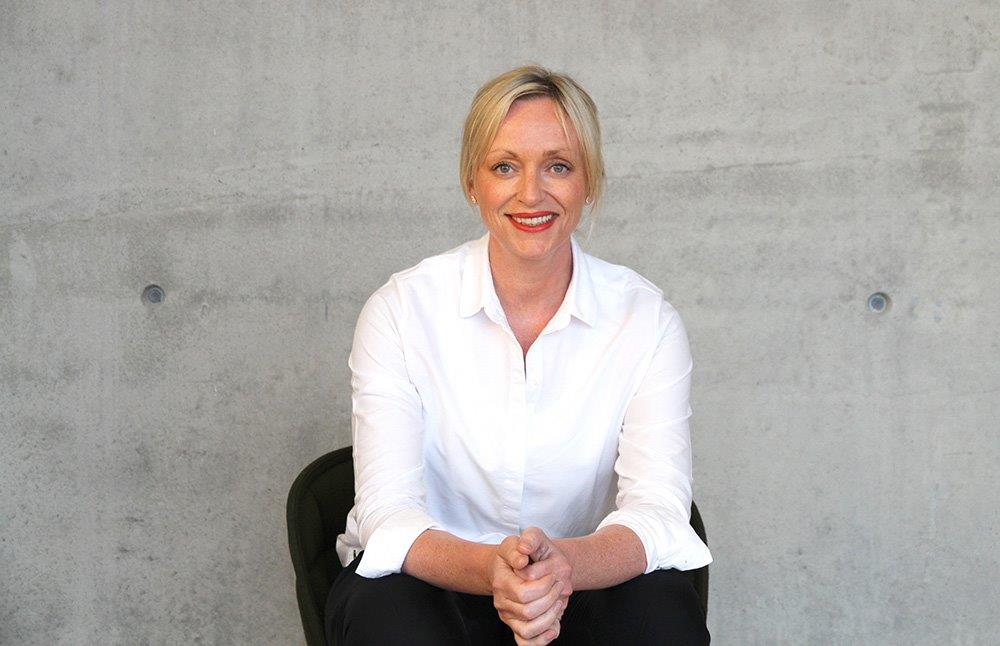 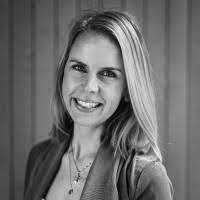 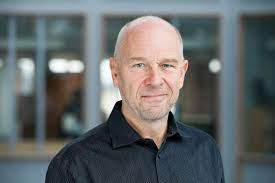 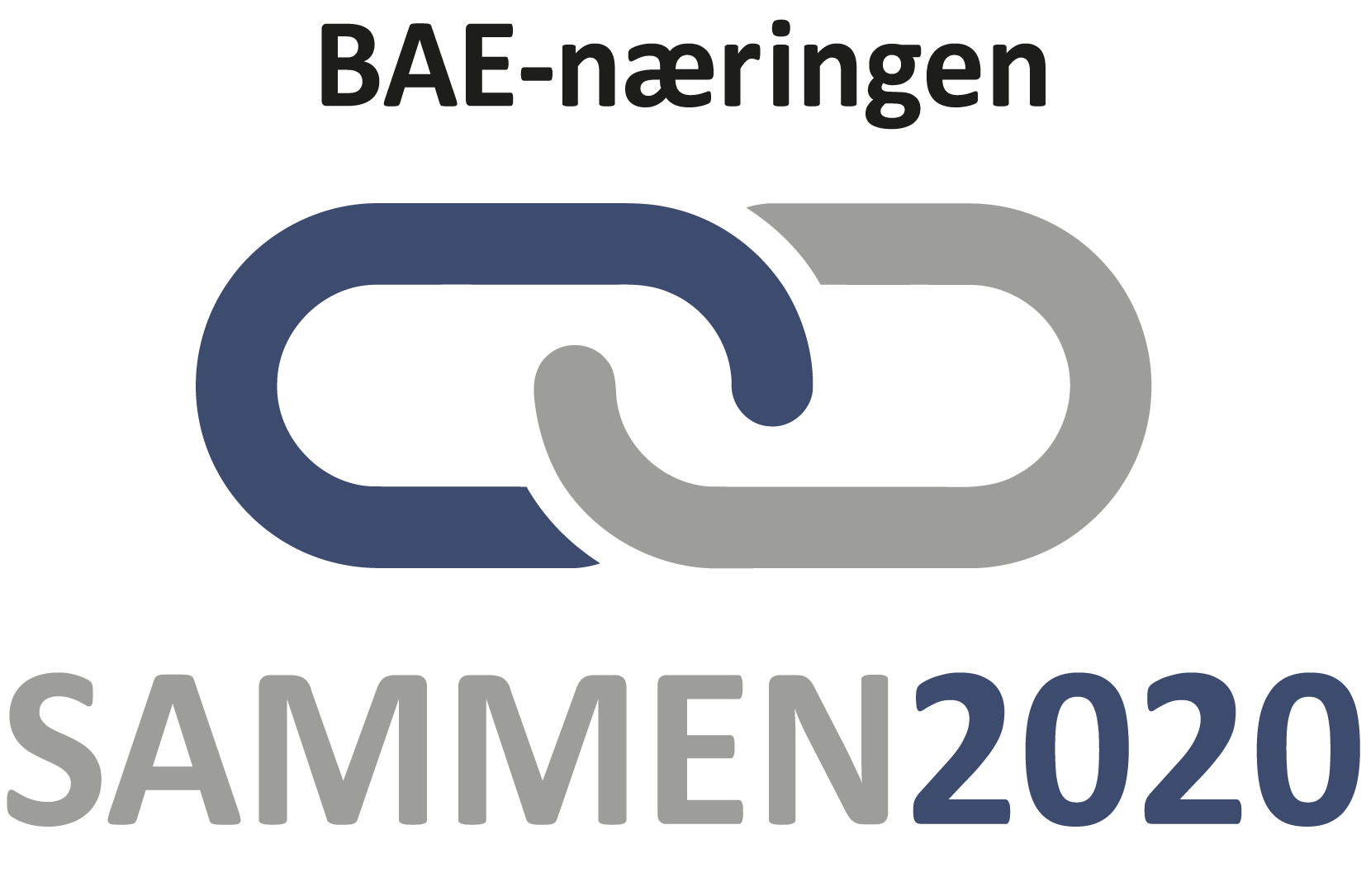 Ny webside
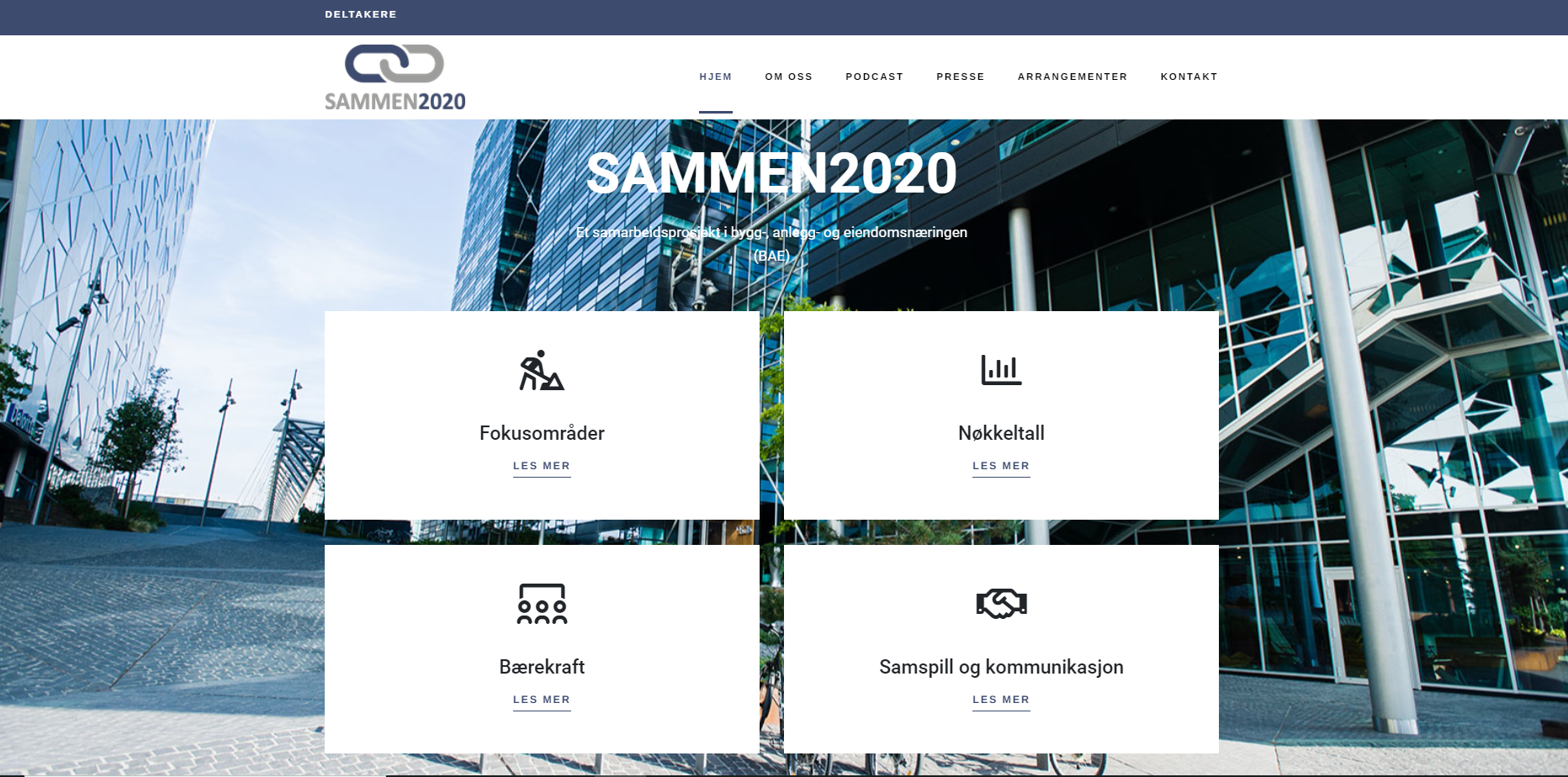 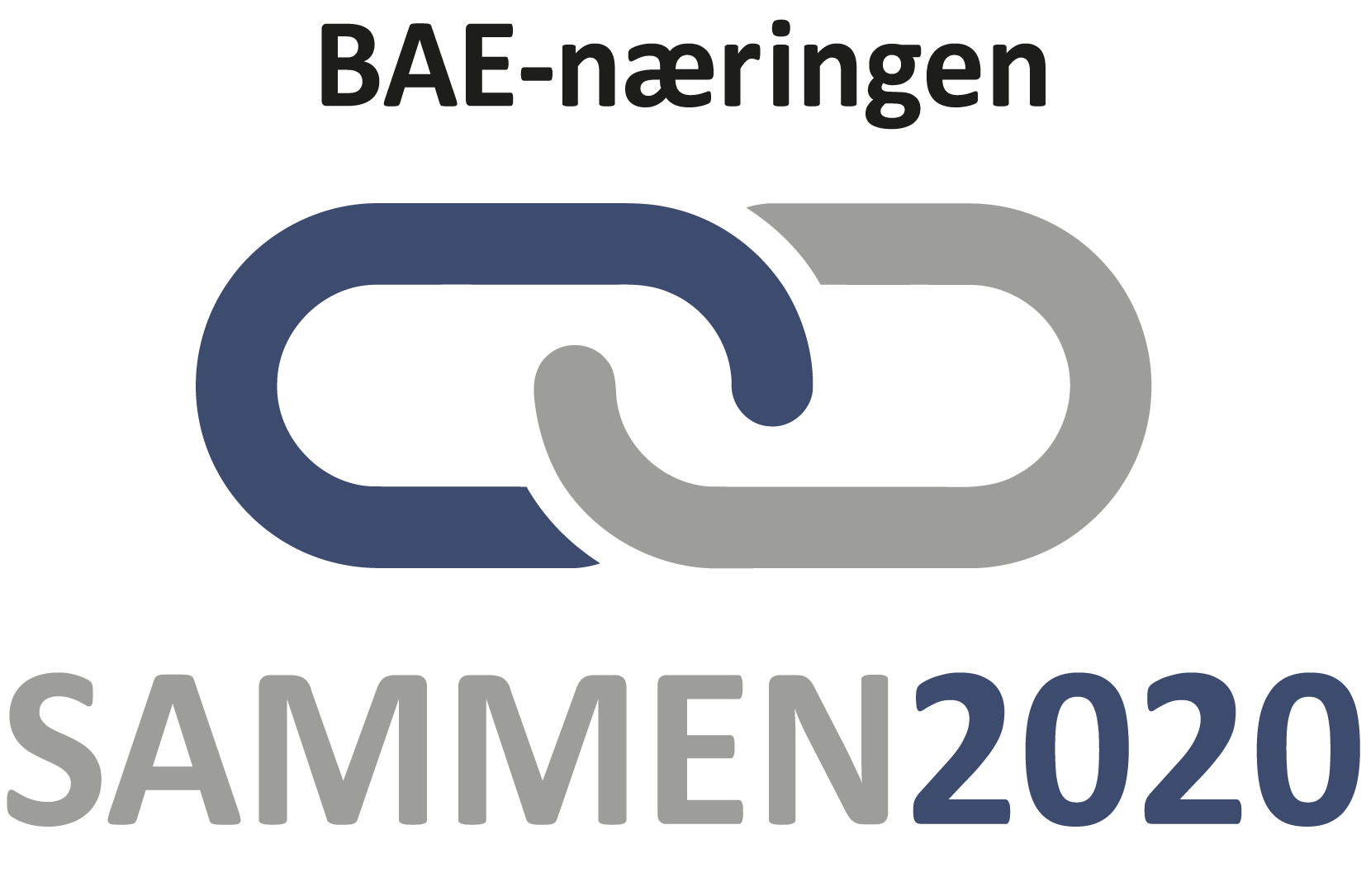 Podkaster
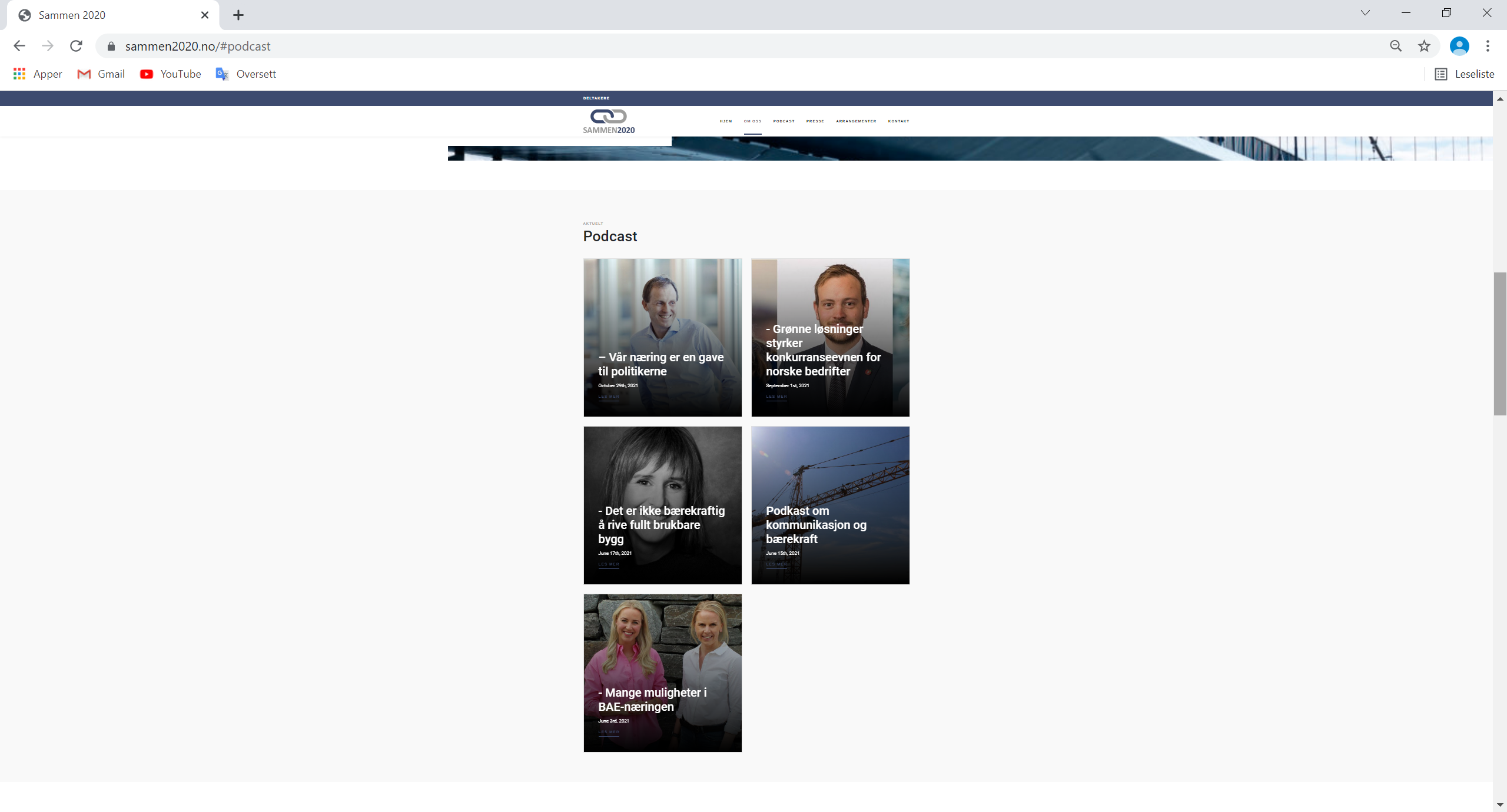 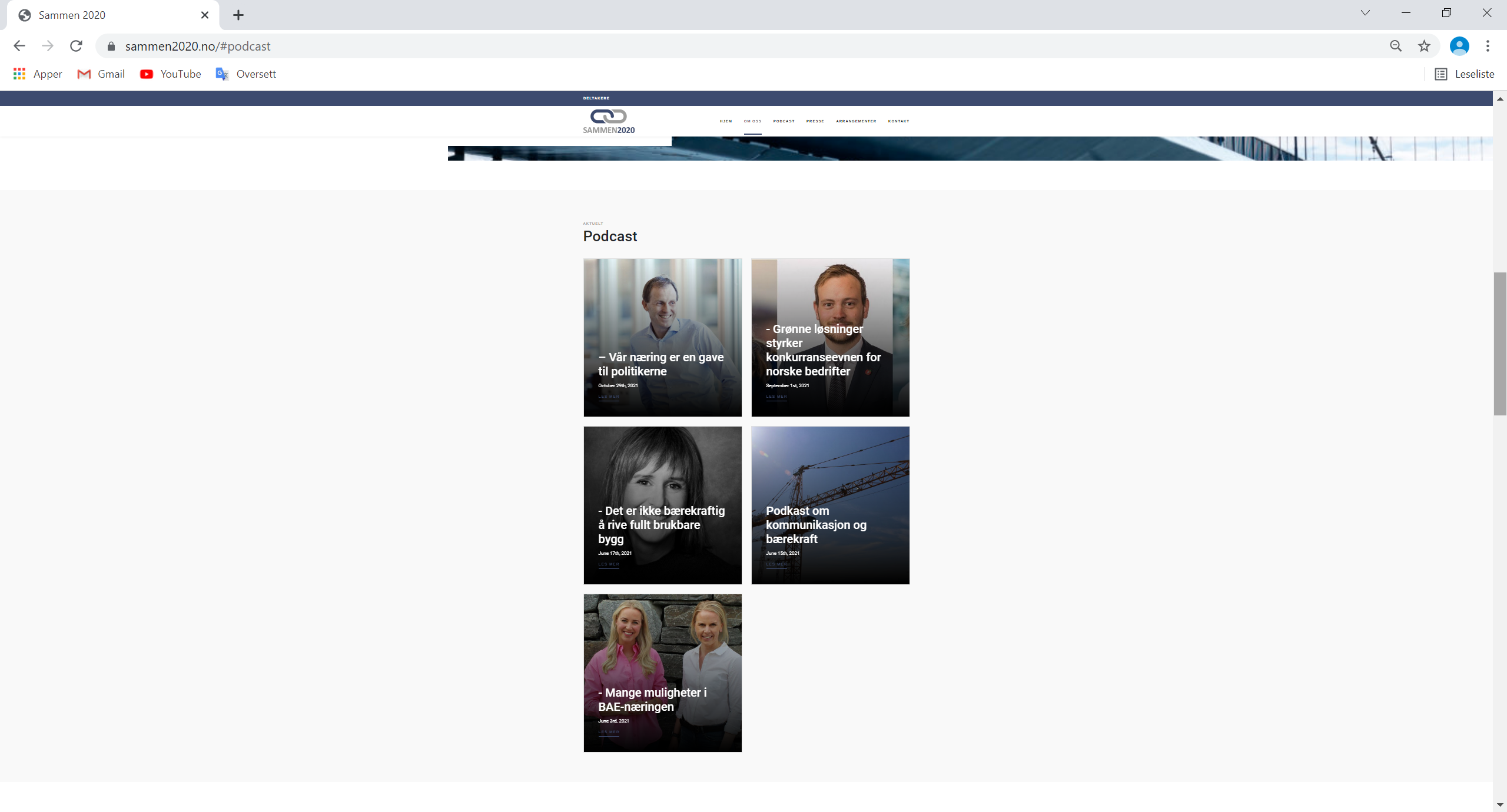 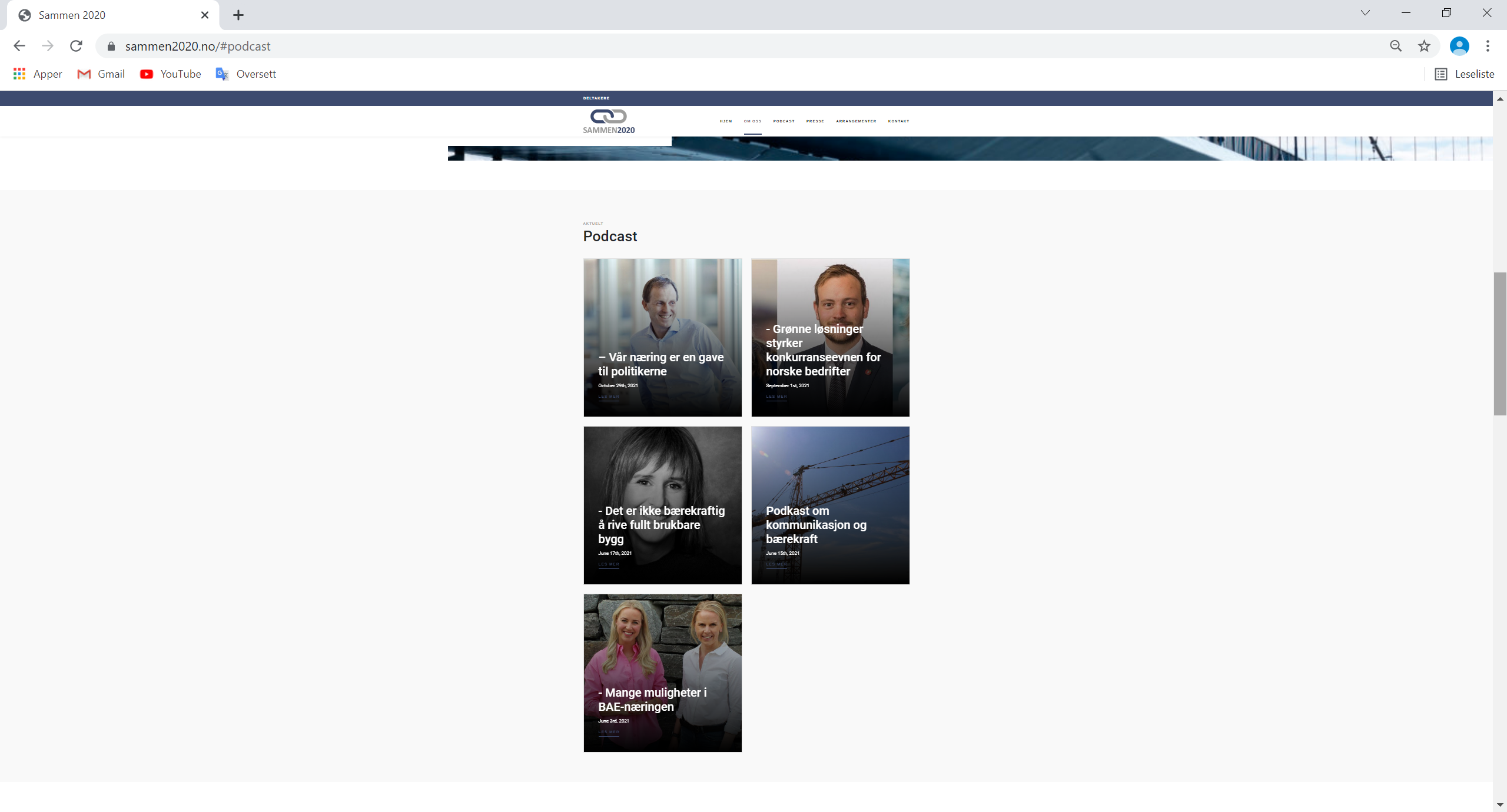 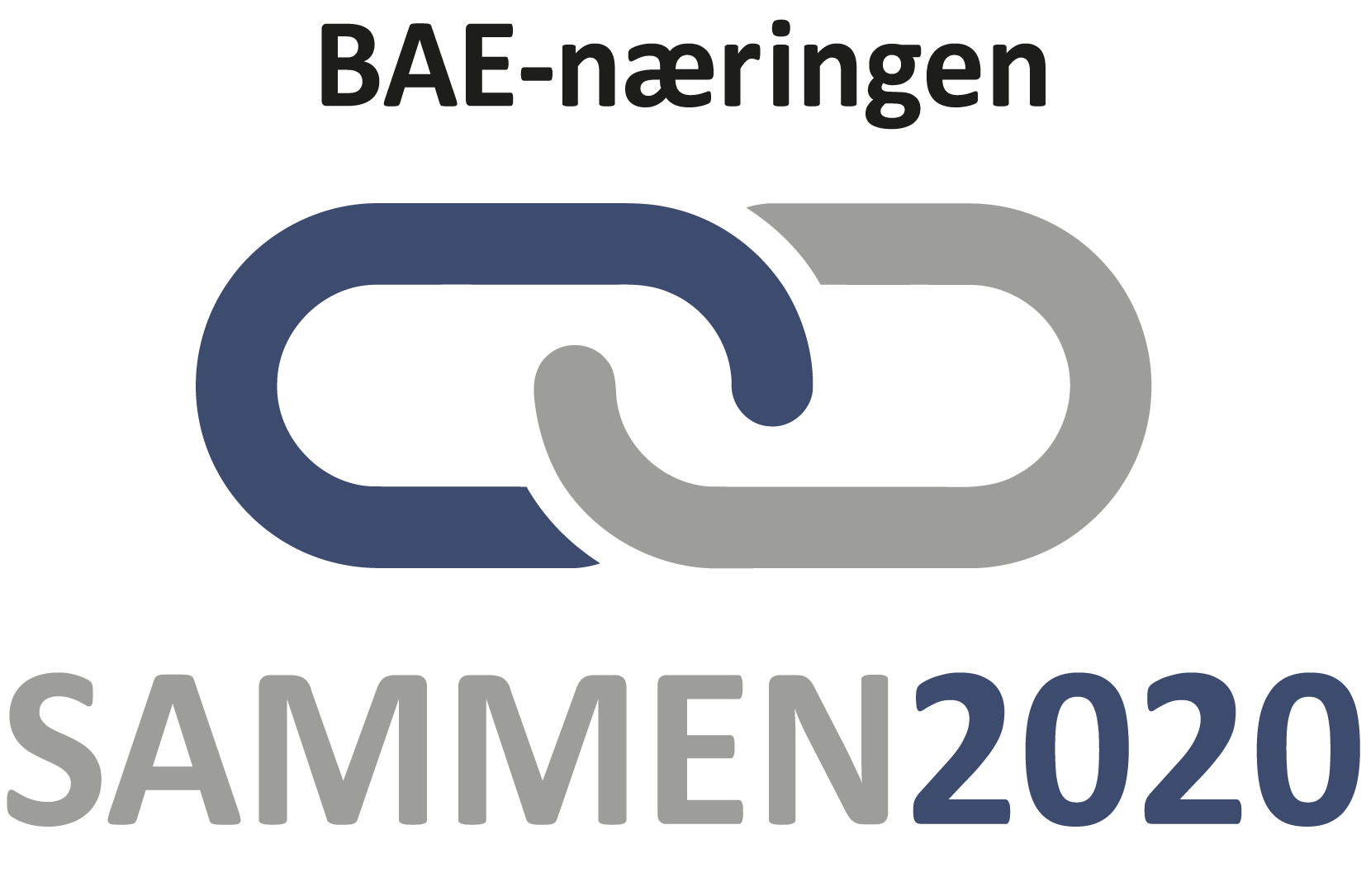 «Fremtidens ledere»
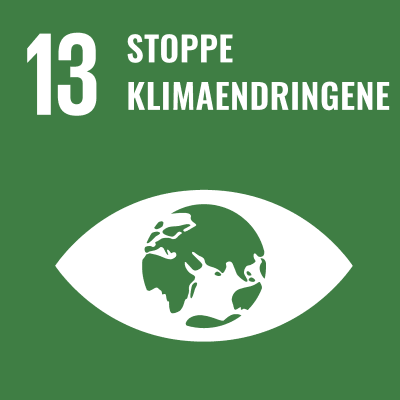 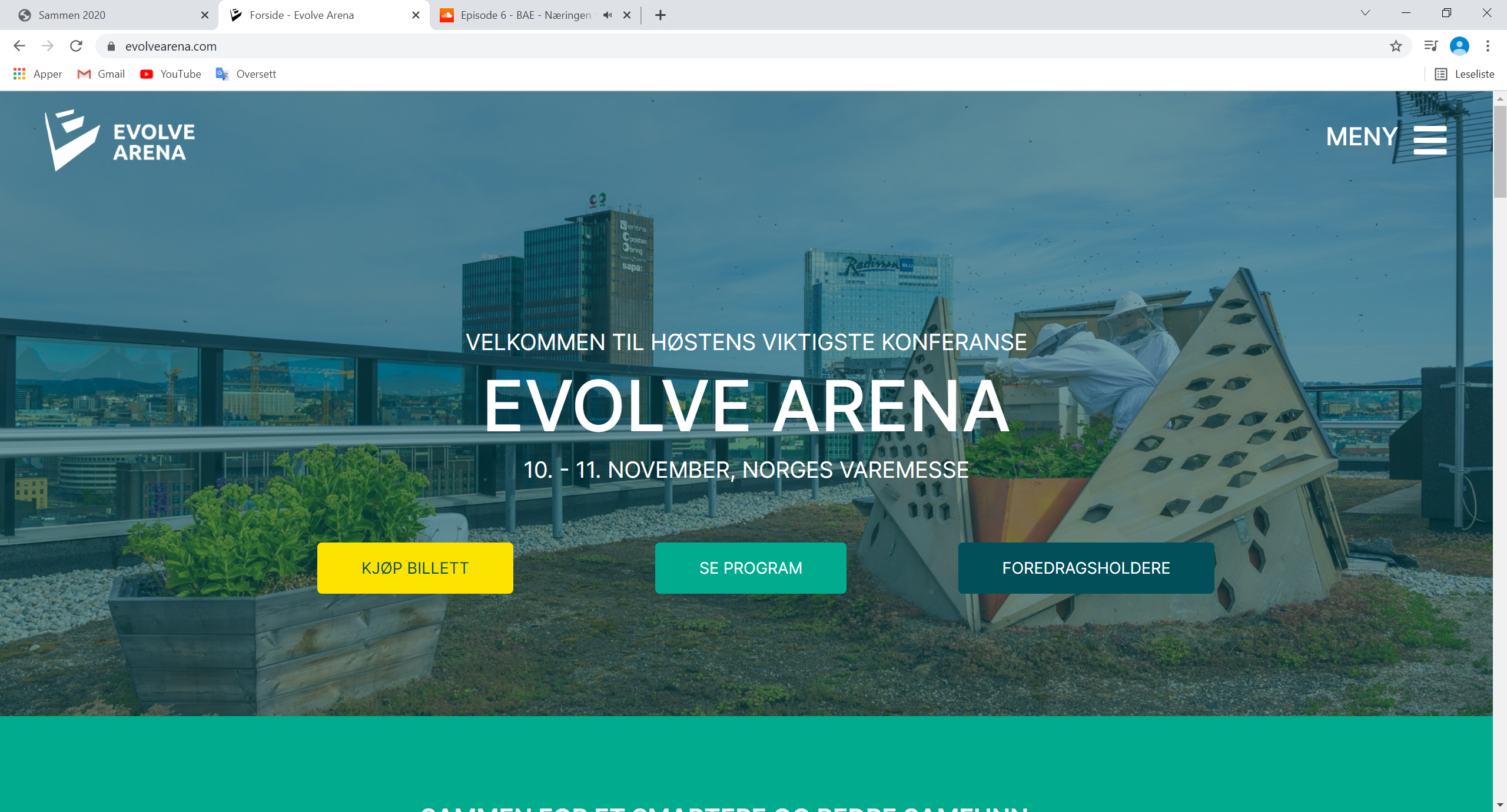 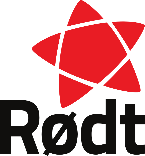 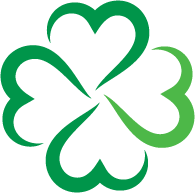 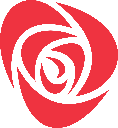 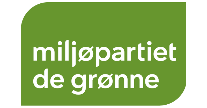 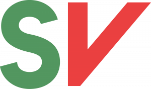 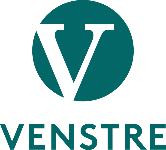 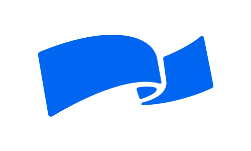 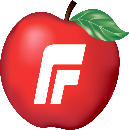 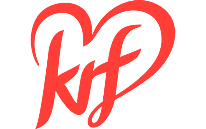 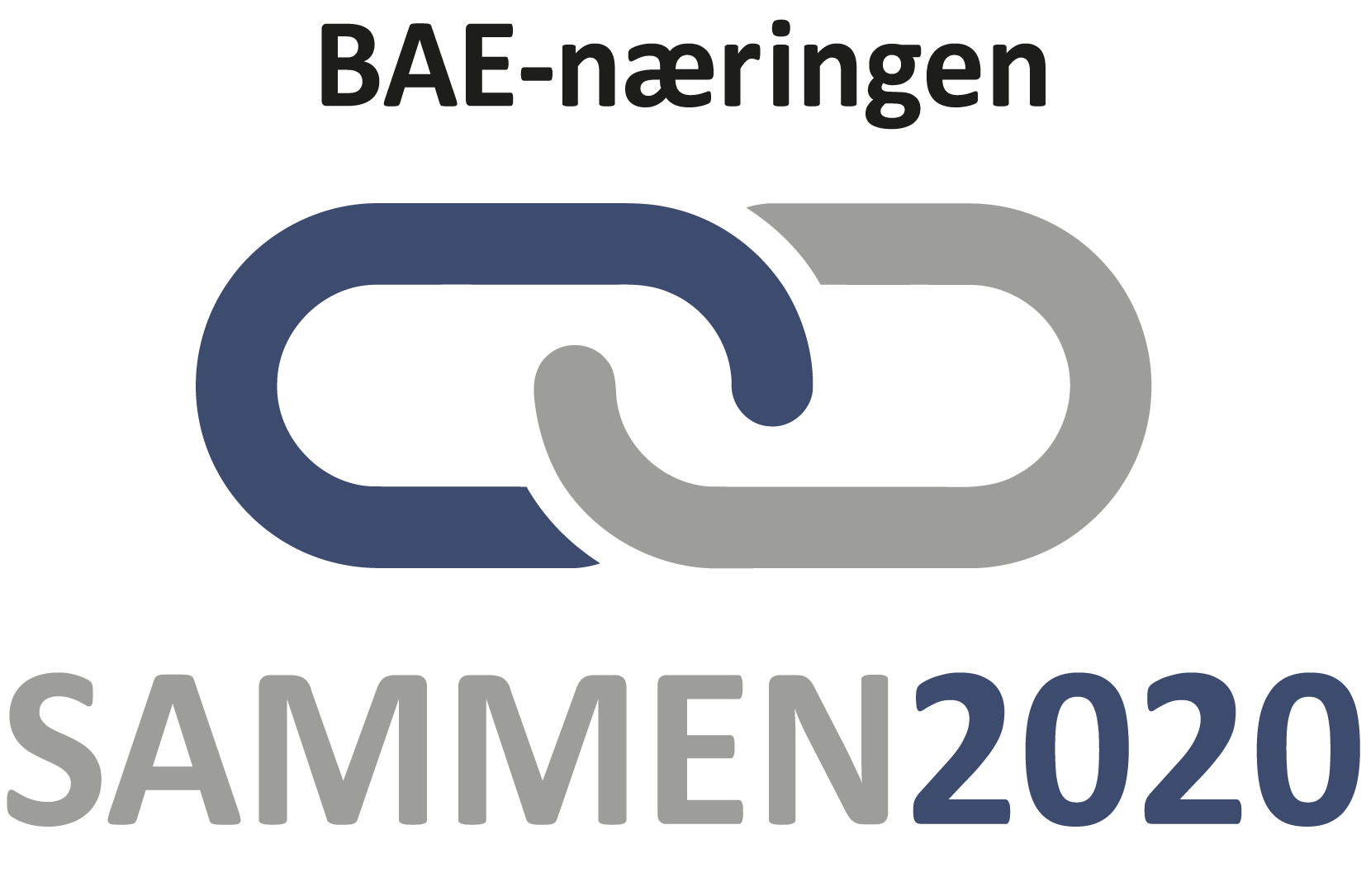 Veien videre?
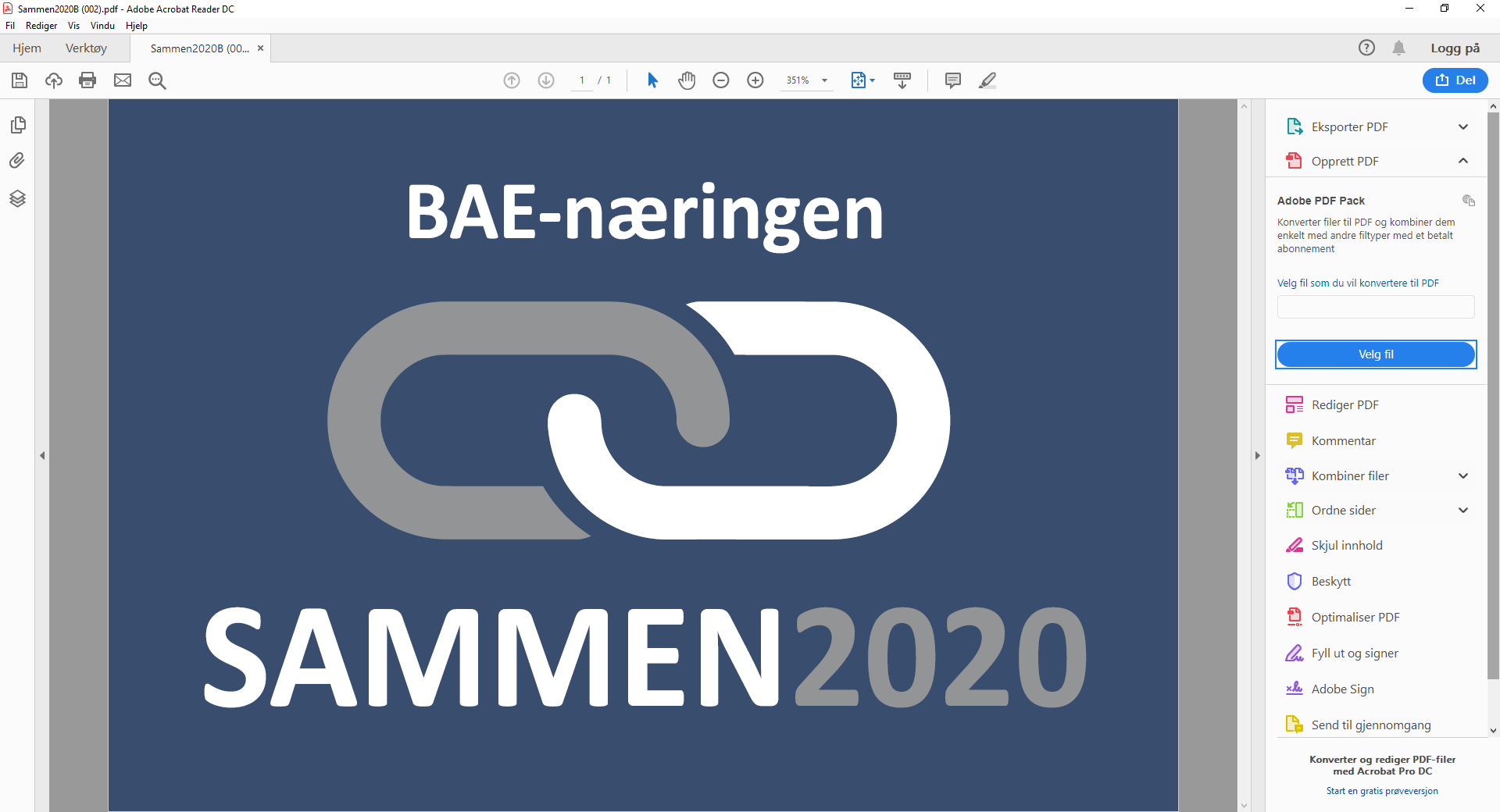 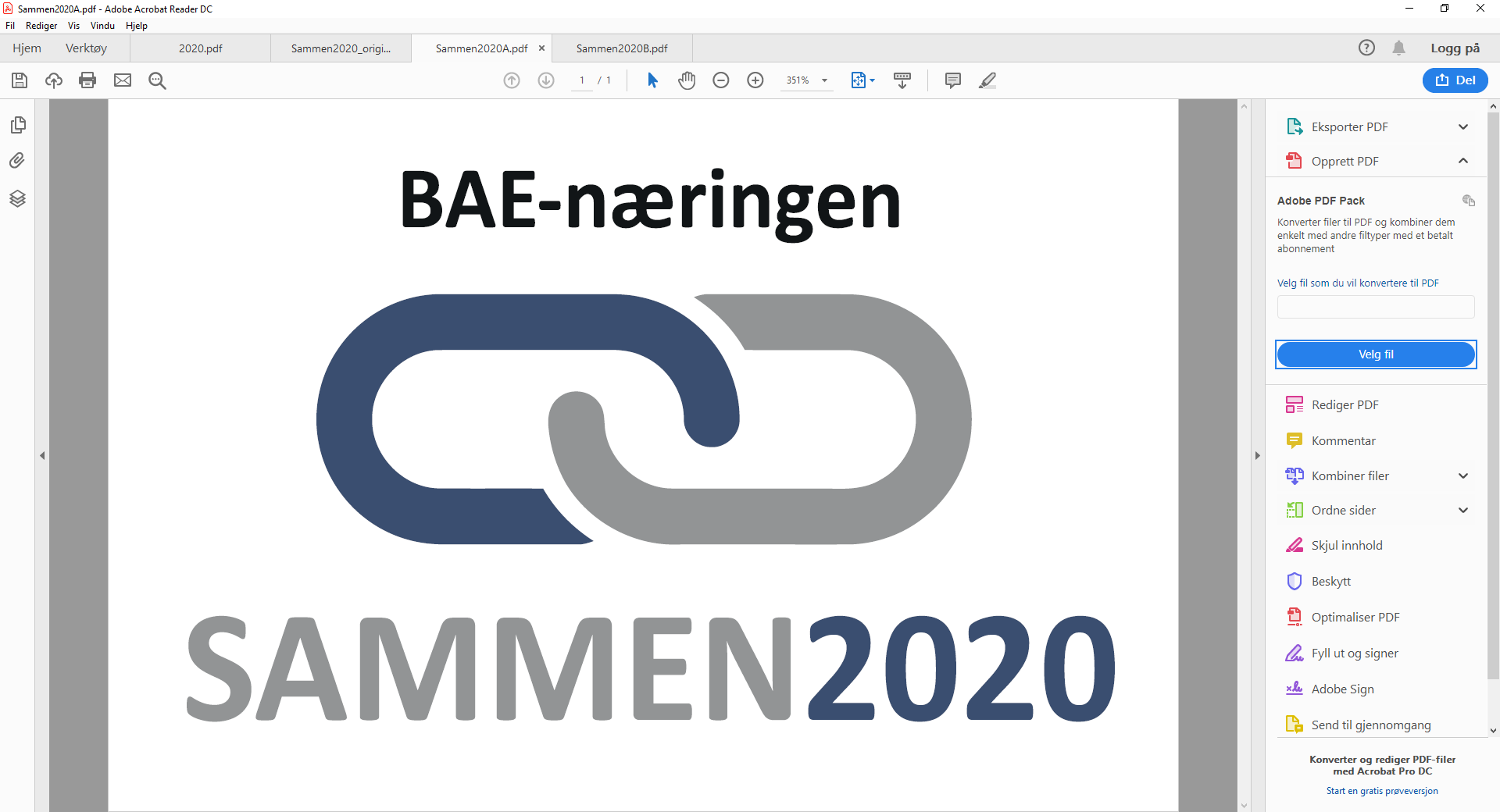 2030
Ta vel i mot…
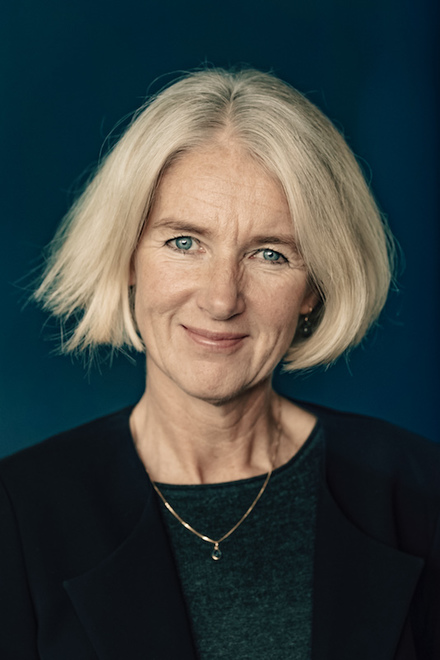 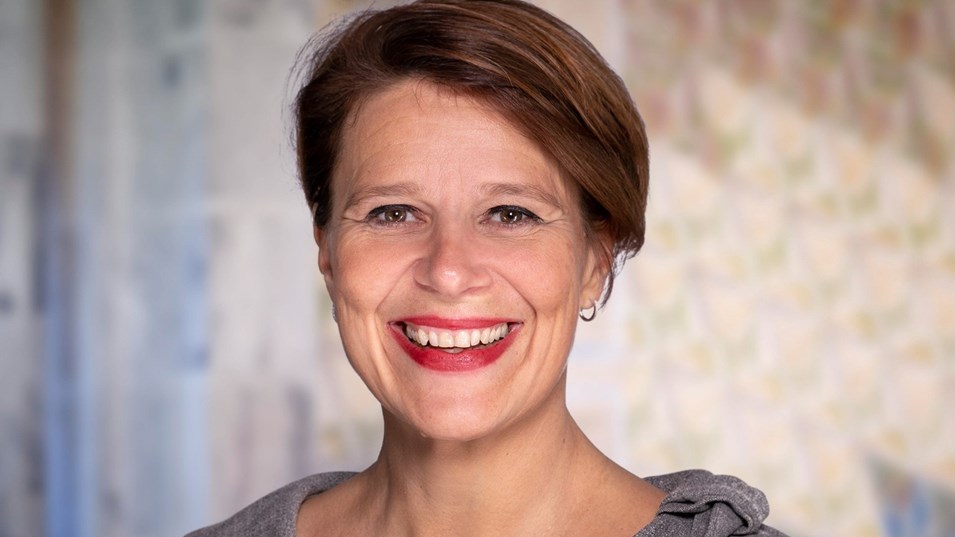 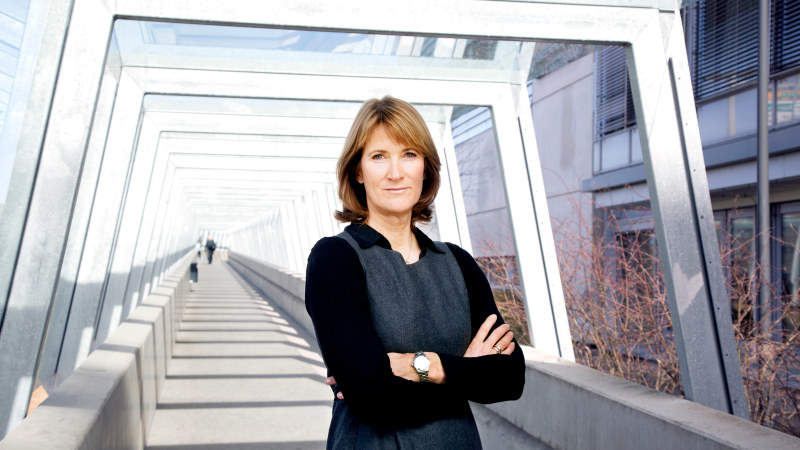 Kari Sandberg
EBA
Tone Tellevik Dahl Norsk Eiendom
Marianne W. Røiseland
Rørentreprenørene
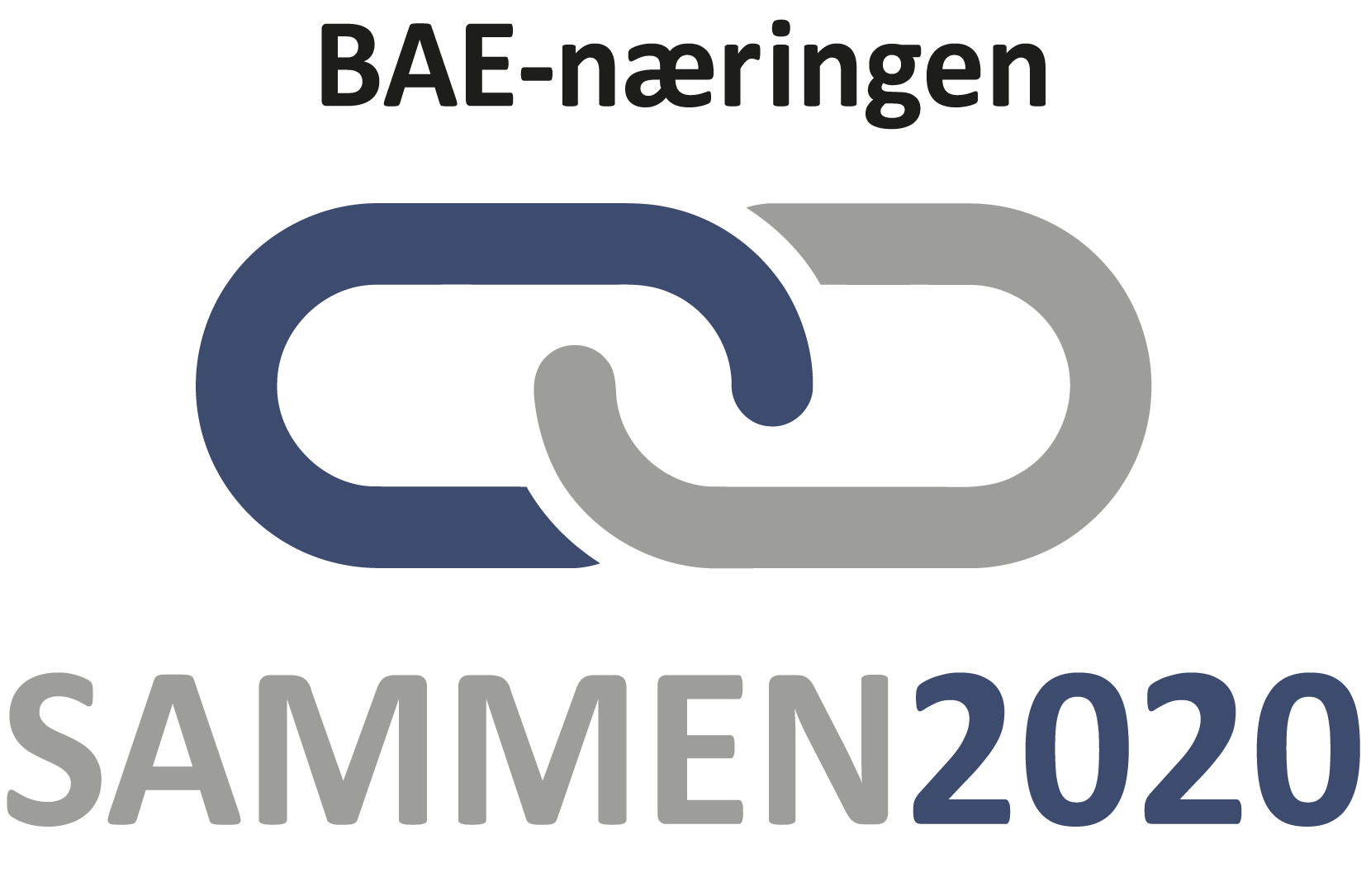 [Speaker Notes: Marianne- Målet med samlingen – plan for 2025
Tone- sette det hele inn i kontekst -Hva må vi forholde oss til når vi sammen skal se fremover? 
Kari skal gå gjennom programmet og lede oss gjennom samlingen]